主日信息
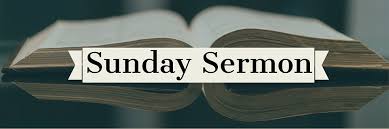 我们不能不说We Cannot But Speak
Boise Chinese Christian Church 
11/12/2023
【使徒行传 Acts 4】
5 第二天，官府、长老和文士在耶路撒冷聚会，
And it came to pass, on the next day, that their rulers, elders, and scribes,
6 又有大祭司亚那和该亚法、约翰、亚历山大，并大祭司的亲族都在那里。
as well as Annas the high priest, Caiaphas, John, and Alexander, and as many as were of the family of the high priest, were gathered together at Jerusalem.
【使徒行传 Acts 4】
13 他们见彼得、约翰的胆量，又看出他们原是没有学问的小民，就希奇，认明他们是跟过耶稣的。
Now when they saw the boldness of Peter and John, and perceived that they were uneducated and untrained men, they marveled. And they realized that they had been with Jesus.
18 于是叫了他们来，禁止他们总不可奉耶稣的名讲论、教训人。
So they called them and commanded them not to speak at all nor teach in the name of Jesus.
【使徒行传 Acts 4】
19 彼得、约翰说：“听从你们，不听从　神，这在　神面前合理不合理，你们自己酌量吧！
But Peter and John answered and said to them, “Whether it is right in the sight of God to listen to you more than to God, you judge.
20 我们所看见、所听见的，不能不说。”
For we cannot but speak the things which we have seen and heard.”
【使徒行传 Acts 4:10-12】
10 你们众人和以色列百姓都当知道，站在你们面前的这人得痊愈，是因你们所钉十字架、　神叫祂从死里复活的拿撒勒人耶稣基督的名。
let it be known to you all, and to all the people of Israel, that by the name of Jesus Christ of Nazareth, whom you crucified, whom God raised from the dead, by Him this man stands here before you whole.
11 祂是你们匠人所弃的石头，已成了房角的头块石头。This is the ‘stone which was rejected by you builders, which has become the chief cornerstone.’
【使徒行传 Acts 4:10-12】
12 除祂以外，别无拯救。因为在天下人间，没有赐下别的名，我们可以靠着得救。”
Nor is there salvation in any other, for there is no other name under heaven given among men by which we must be saved.”
【使徒行传 Acts 4：19-20】
19 彼得、约翰说：“听从你们，不听从　神，这在　神面前合理不合理，你们自己酌量吧！
But Peter and John answered and said to them, “Whether it is right in the sight of God to listen to you more than to God, you judge.
20 我们所看见、所听见的，不能不说。”
For we cannot but speak the things which we have seen and heard.”
【路加福音 Luke 18:9-14】
9 耶稣向那些仗着自己是义人，藐视别人的，设一个比喻，
Also He spoke this parable to some who trusted in themselves that they were righteous, and despised others:
10 说：“有两个人上殿里去祷告：一个是法利赛人，一个是税吏。
“Two men went up to the temple to pray, one a Pharisee and the other a tax collector.
【路加福音 Luke 18:9-14】
11 法利赛人站着，自言自语地祷告说：‘　神啊，我感谢你，我不像别人勒索、不义、奸淫，也不像这个税吏。
The Pharisee stood and prayed thus with himself, ‘God, I thank You that I am not like other men—extortioners, unjust, adulterers, or even as this tax collector.
12 我一个礼拜禁食两次，凡我所得的，都捐上十分之一。’ 
I fast twice a week; I give tithes of all that I possess.’
【路加福音 Luke 18:9-14】
13 那税吏远远地站着，连举目望天也不敢，只捶着胸说：‘　神啊，开恩可怜我这个罪人！’
And the tax collector, standing afar off, would not so much as raise his eyes to heaven, but beat his breast, saying, ‘God, be merciful to me a sinner!’
14 我告诉你们：这人回家去比那人倒算为义了。因为，凡自高的，必降为卑；自卑的，必升为高。”
I tell you, this man went down to his house justified rather than the other; for everyone who exalts himself will be humbled, and he who humbles himself will be exalted.”
【哥林多前书 1 Corinthians 10:10-11】
10 你们也不要发怨言，像他们有发怨言的，就被灭命的所灭。
nor complain, as some of them also complained, and were destroyed by the destroyer.
11 他们遭遇这些事都要作为鉴戒，并且写在经上，正是警戒我们这末世的人。
Now all these things happened to them as examples, and they were written for our admonition, upon whom the ends of the ages have come.
【哥林多前书 1 Corinthians 9:16-17】
16 我传福音原没有可夸的，因为我是不得已的；若不传福音，我便有祸了。
For if I preach the gospel, I have nothing to boast of, for necessity is laid upon me; yes, woe is me if I do not preach the gospel!
17 我若甘心作这事，就有赏赐；若不甘心，责任却已经托付我了。
For if I do this willingly, I have a reward; but if against my will, I have been entrusted with a stewardship.
【马太福音 Matthew 28:18-20】
18 耶稣进前来，对他们说：“天上地下所有的权柄都赐给我了。
And Jesus came and spoke to them, saying, “All authority has been given to Me in heaven and on earth.
19 所以，你们要去，使万民作我的门徒，奉父、子、圣灵的名给他们施洗（或作“给他们施洗，归于父、子、圣灵的名”）。
Go therefore and make disciples of all the nations, baptizing them in the name of the Father and of the Son and of the Holy Spirit,
【马太福音 Matthew 28:18-20】
20 凡我所吩咐你们的，都教训他们遵守，我就常与你们同在，直到世界的末了。”
teaching them to observe all things that I have commanded you; and lo, I am with you always, even to the end of the age.” Amen.
【罗马书 Romans 5:8】
惟有基督在我们还作罪人的时候为我们死，　神的爱就在此向我们显明了。
But God demonstrates His own love toward us, in that while we were still sinners, Christ died for us.
【哥林多后书 2 Corinthians 5:14-15】
14 原来基督的爱激励我们。因我们想，一人既替众人死，众人就都死了；
For the love of Christ compels us, because we judge thus: that if One died for all, then all died;
15 并且祂替众人死，是叫那些活着的人不再为自己活，乃为替他们死而复活的主活。
and He died for all, that those who live should live no longer for themselves, but for Him who died for them and rose again.
【罗马书 Romans 1:14-17】
14 无论是希腊人、化外人、聪明人、愚拙人，我都欠他们的债，I am a debtor both to Greeks and to barbarians, both to wise and to unwise.
15 所以情愿尽我的力量，将福音也传给你们在罗马的人。So, as much as is in me, I am ready to preach the gospel to you who are in Rome also.
16 我不以福音为耻；这福音本是　神的大能，要救一切相信的，先是犹太人，后是希腊人。For I am not ashamed of the gospel of Christ, for it is the power of God to salvation for everyone who believes, for the Jew first and also for the Greek.
【罗马书 Romans 1:14-17】
17 因为　神的义正在这福音上显明出来；这义是本于信，以致于信。如经上所记：“义人必因信得生。”
For in it the righteousness of God is revealed from faith to faith; as it is written, “The just shall live by faith.”